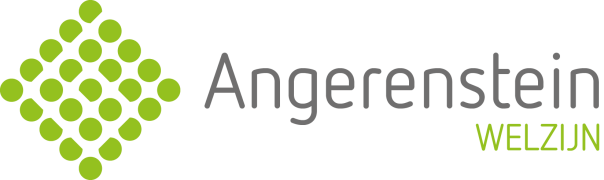 Thema 20Online zelfhulp voor cliënten (groepen)
Sociaal werk 1, 978 90 3722 961 5
20.1	Je eigen culturele achtergrond
20.2	Historie van zelfhulp
20.3	Zelfhulporganisaties en hun doelgroepen
20.4	Online zelfhulp
20.5	Vormen van online zelfhulp
20.6	Verdieping: Ervaringsdeskundigen online
20.1	Je eigen culturele achtergrond
20.1.1	Zelfhulp
20.1.2	Zelfmanagement
20.1.3	Empowerment
20.1.4	Empowermenttool
20.1.5	Cliëntgestuurde projecten
20.2	Historie van zelfhulp
20.2.1	Oorsprong zelfhulp
20.2.2	Relatie tot professionele dienstverlening
20.2.3	Zelfhulpnetwerken
20.3	Zelfhulporganisaties en hun doelgroepen
20.3.1	Zelfhulporganisaties
20.3.2	Doelgroepen
20.4	Online zelfhulp
20.4.1	Voordelen online zelfhulp
20.4.2	Nadelen online zelfhulp
20.4.3	Zelfhulptests
20.5	Vormen van online zelfhulp
20.5.1	Psycho-educatieve websites
20.5.2	Online zelfhulpcursussen
20.5.3	Online lotgenotengroepen
20.5.4	Mobiele online zelfhulp
20.6	Verdieping: Ervaringsdeskundigen online
20.6.1	Inzet ervaringsdeskundigen bij zelfhulp
20.6.2	Meerwaarde inzet ervaringsdeskundige
20.6.3	Scholing ervaringsdeskundige